NON AU HARCELEMENT
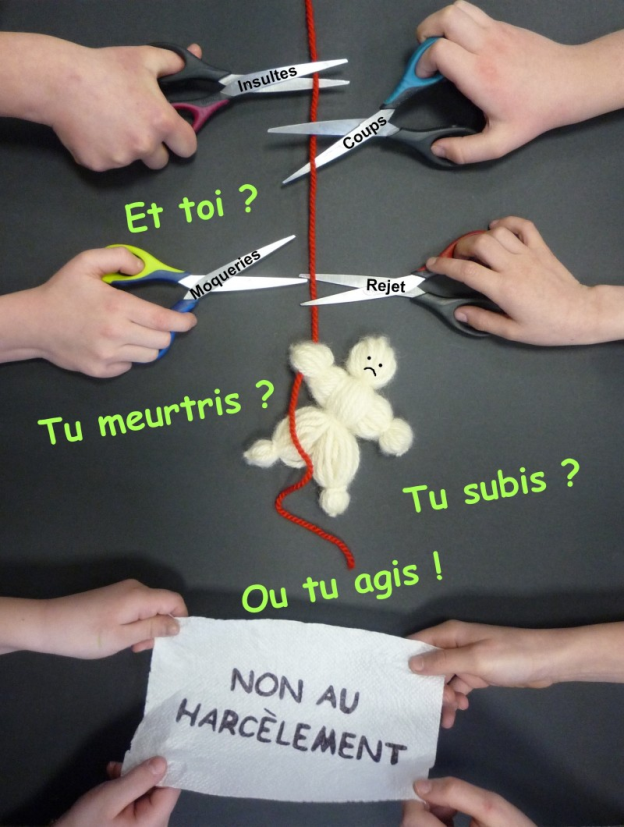 Concours organisé par le ministère.
Projet de la classe de CM2 
de Carole Pilard
Ecole J Moulin Ronchin 2017
POINT DE DEPART DU PROJET
Les vidéos lauréates du concours 2015-16                              « NON AU HARCELEMENT »,
 présentées lors de la journée nationale contre le harcèlement scolaire (3 Novembre 2016)

Questions des élèves :
- « c’est des histoires vraies »?
« Pourquoi on regarde ces vidéos »?
« Qui a réalisé ces vidéos »?

« NOUS AUSSI ON PEUT LE FAIRE? »
Les 2 vidéos lauréates 2015-16
Prix « Non au harcèlement » 2016 - catégorie meilleure vidéo 6e / 5e
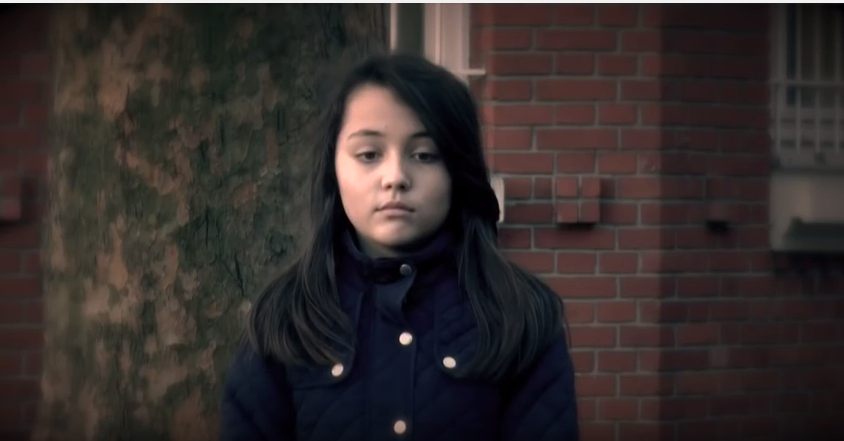 https://www.youtube.com/watch?v=-umzKxSG4Ro
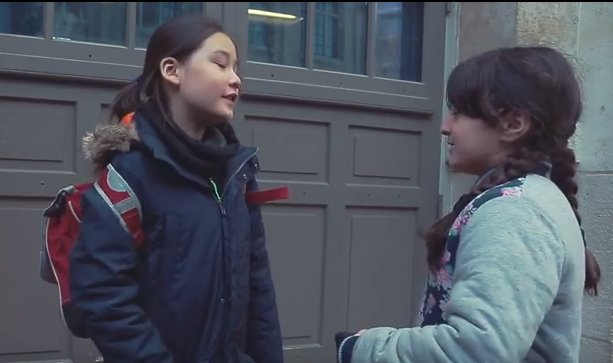 Prix « Non au harcèlement » 2016 - catégorie meilleure vidéo cycle 3
 https://www.youtube.com/watch?v=2sRaSaXuza8
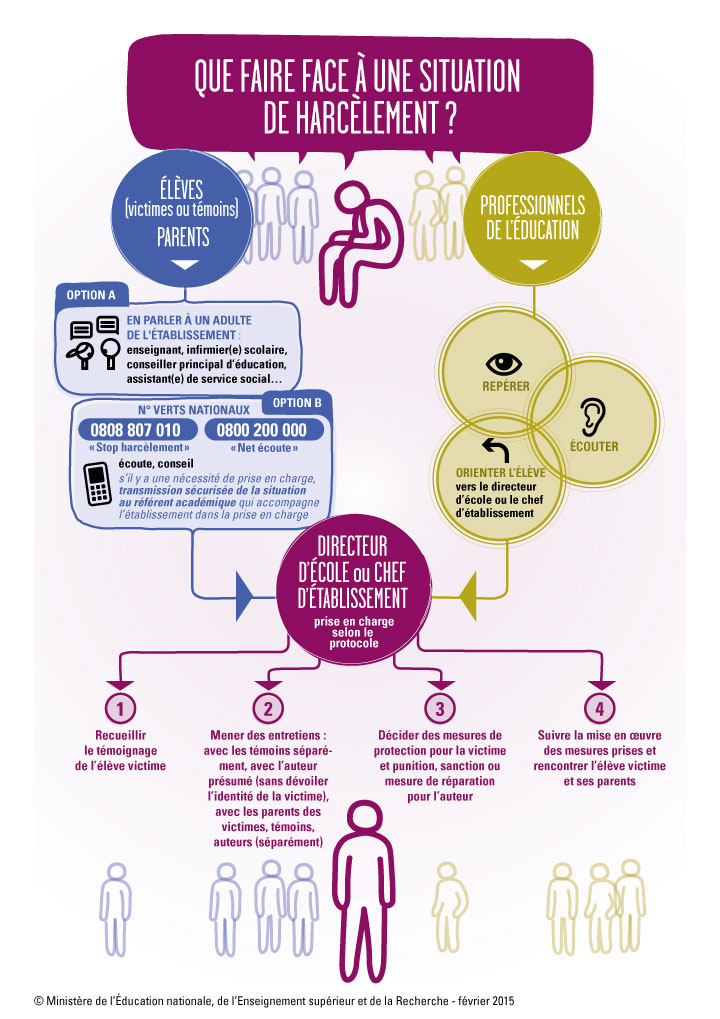 SITE MINISTERIEL
http://www.nonauharcelement.education.gouv.fr/
SITE EDUSCOL - Concours
http://eduscol.education.fr/cid72752/prix-non-au-harcelement-2016-2017.html
Les modalités du concours :- Réaliser une affiche ou une vidéo de 2 minutes en mentionnant le numéro vert 3020 ou le site ministériel NON AU HARCELEMENT.- Proposer un projet au sein de son école autour du harcèlement.
Les affiches lauréates 2016-17
http://www.nonauharcelement.education.gouv.fr/       ressources/outils
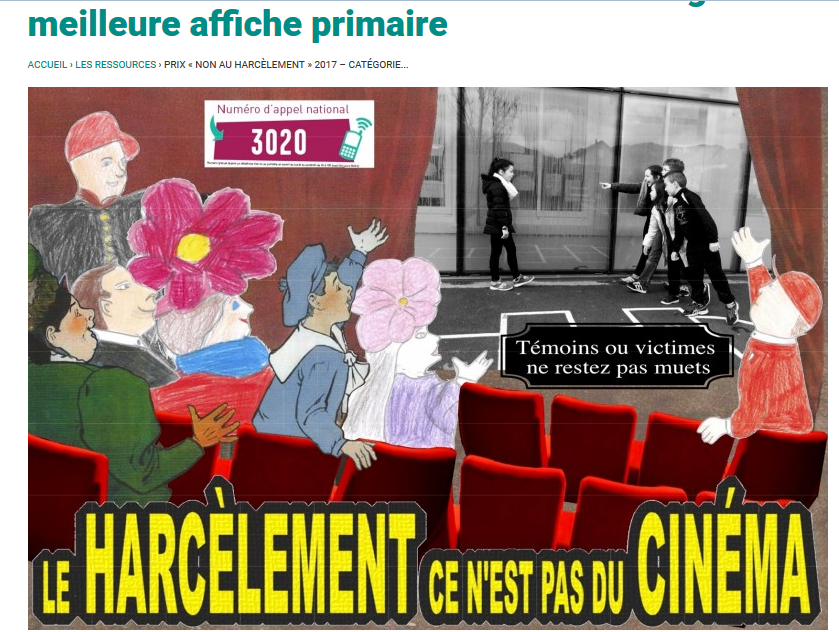 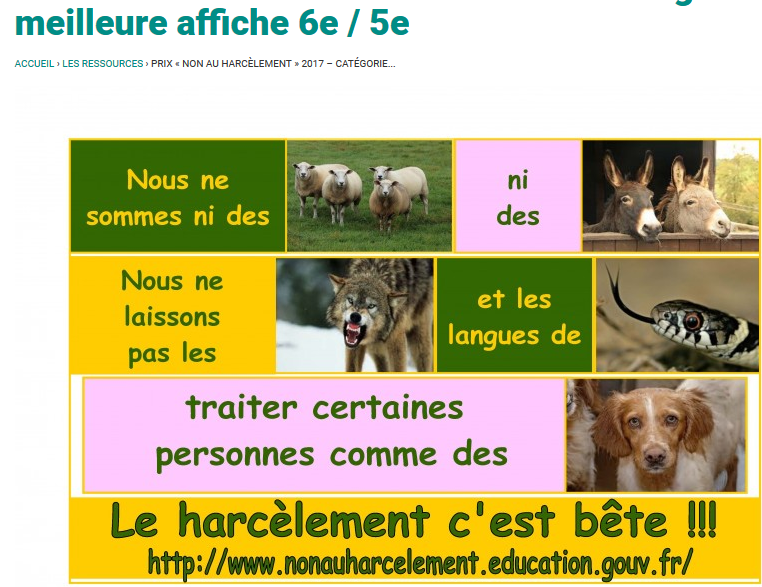 Les vidéos lauréates 2016-17
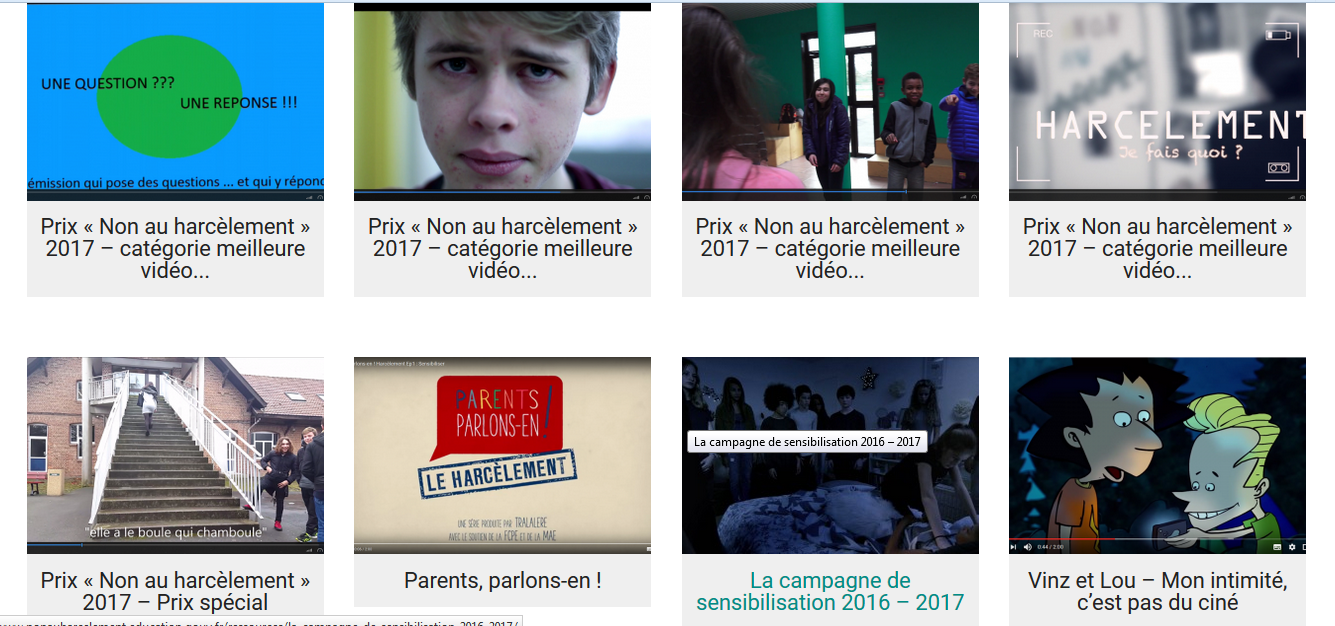 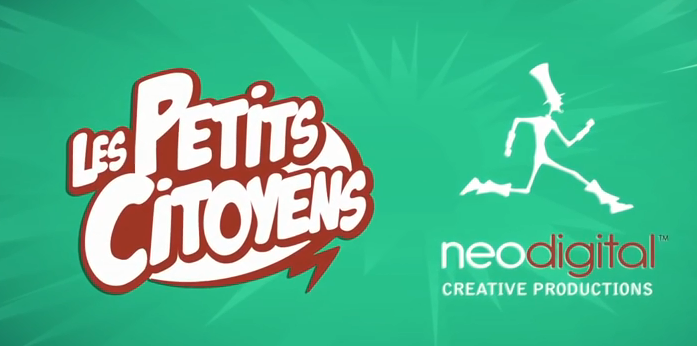 AUTRE RESSOURCE
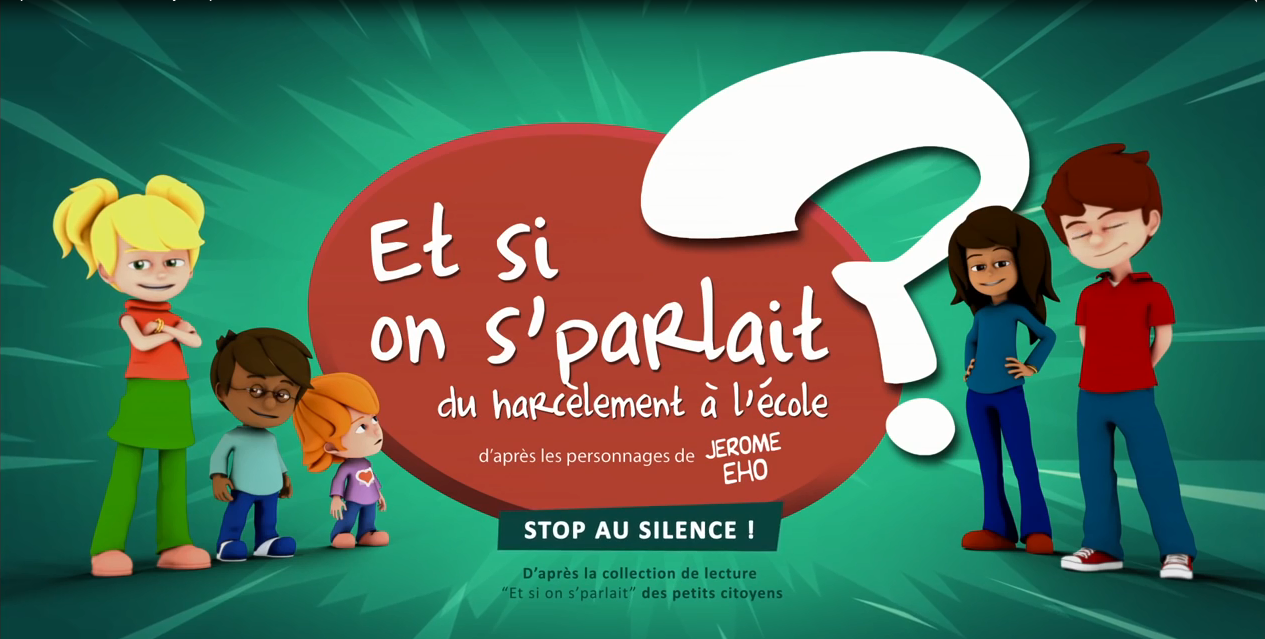 EDUCATION MORALE ET CIVIQUE : programmes
4 grands axes où sont déclinés objectifs et enseignements:
La sensibilité : soi et les autres 
Le droit et la règle : des principes pour vivre avec les autres 
Le jugement : penser par soi-même et avec les autres 
L’engagement : agir individuellement et collectivement
LANGAGE ORAL : Le débat argumentatif
Exposer une courte argumentation pour exprimer et justifier un point de vue et des choix personnels.

S’affirmer dans un débat sans imposer son point de vue aux autres et accepter le point de vue des autres.
LE PROJET : REALISATION DE LA VIDEOLES DIFFRENTES PHASES
1 - Représentation initiale des enfants
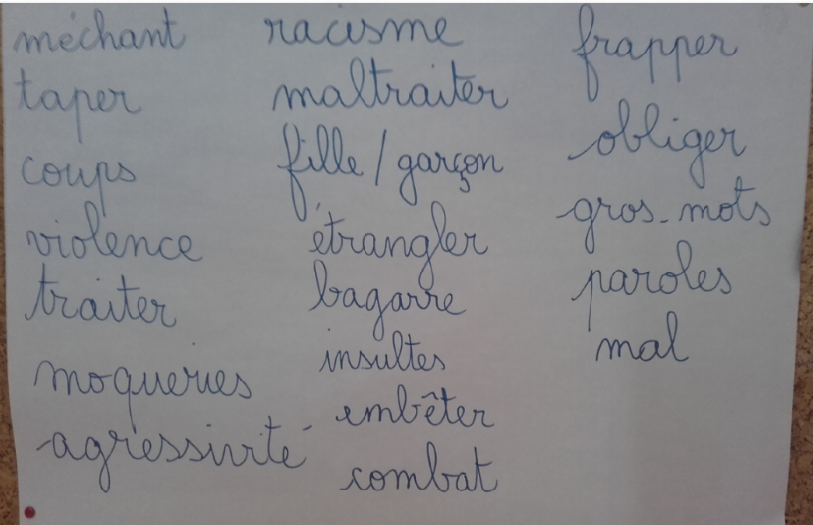 2 - Définition du HARCELEMENT
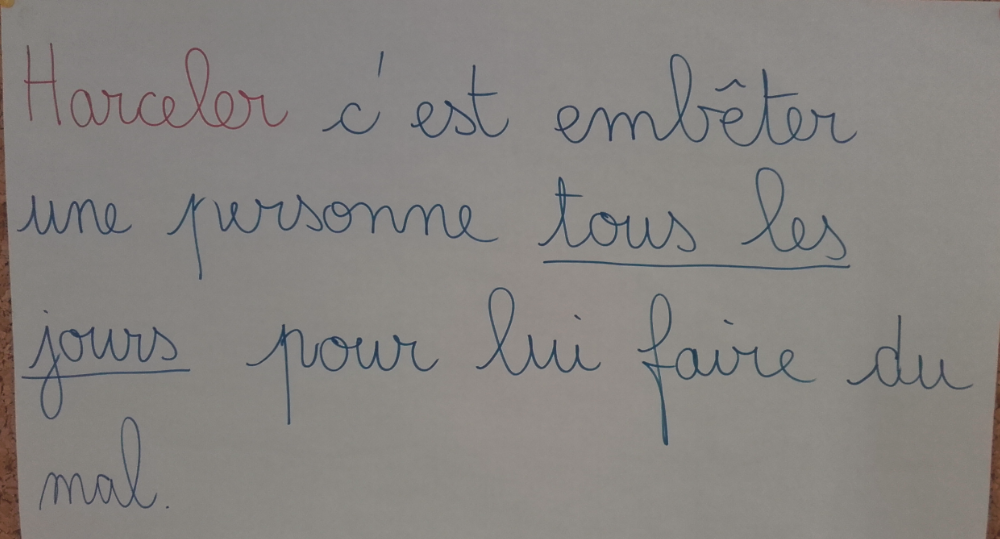 Affichage de la classe
3 - La construction du scénario
Analyse des vidéos.

Mise en valeur de 3 entrées :- le harceleur- le harcelé- les pistes pour lutter contre le harcèlement.
4 – L’écriture du scénario
Choisir une entrée.
Trouver des situations :
Le harceleur : lister des endroits
Le harcelé : travailler sur les émotions
Les solutions : les pistes pour rompre le silence.
Jouer les saynètes
Présenter aux autres son scénario
Débattre, faire évoluer et choisir le scénario
Faire les prises de vue
Monter les différents scénettes
5 – Les films 1/2
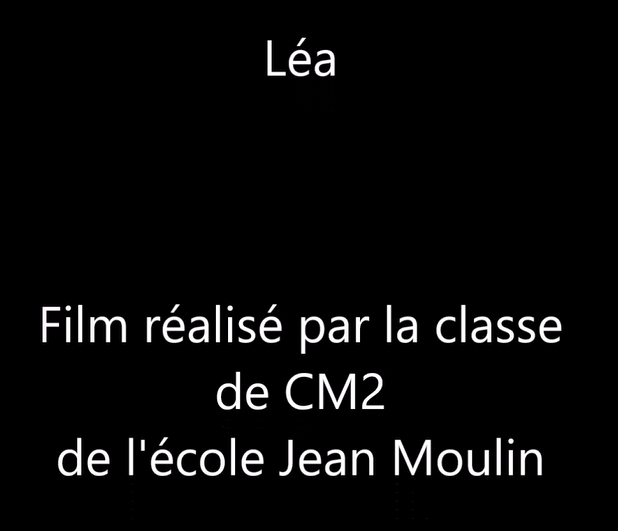 5 – Les films 2/2
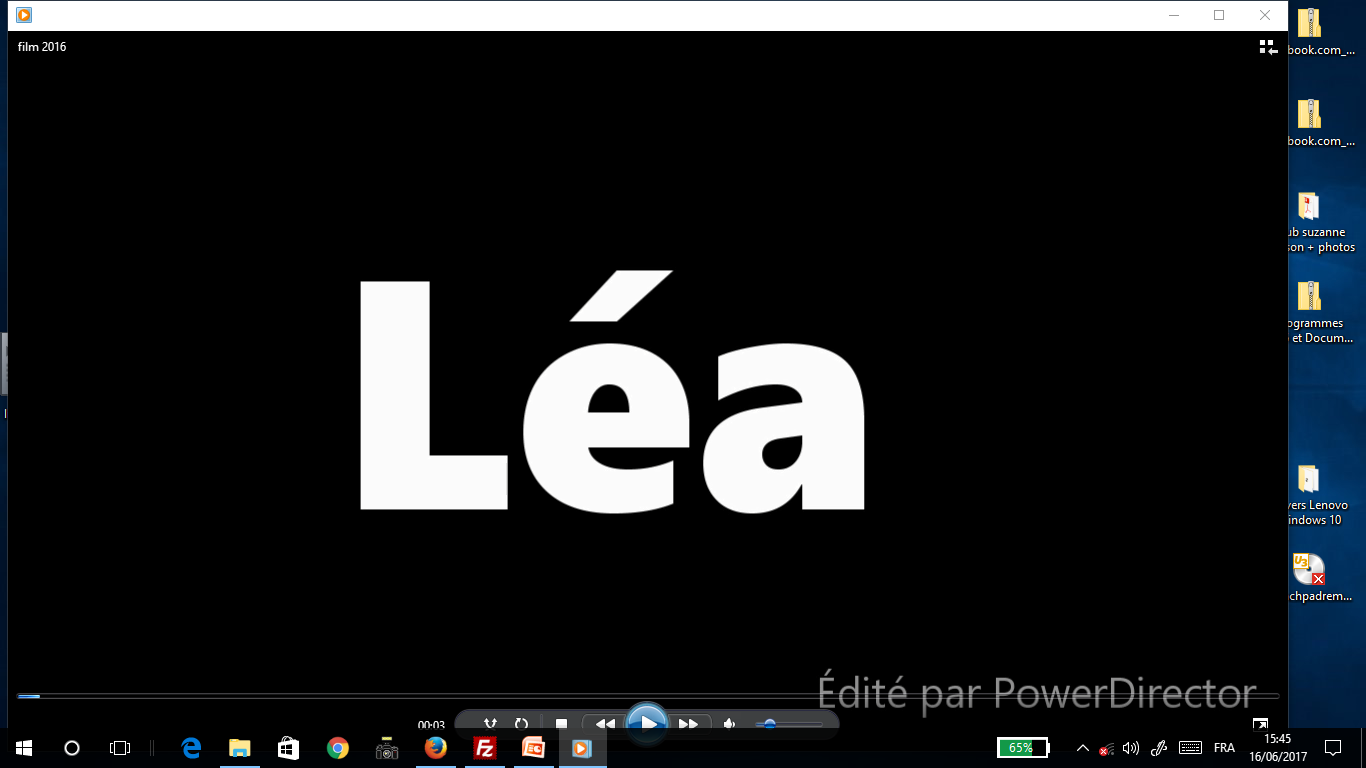 PRESENTATION DU FILM AUX PARENTS -  DEBAT
Les films ont été présentés aux parents en janvier 2017 à l’auditorium de Ronchin. 16 familles sur 19 ont participé à cette soirée animée par Carole Pilard.
Projection des 2 films ;                                                                                la version courte  (2’ minutes pour le concours) et la version longue (12’).
Des questions pour lancer le débat :
« Voir un film réalisé par  vos enfants permet-il d’aborder le sujet ? »
 « Avez-vous déjà parlé de harcèlement avec vos enfants? »….
Réactions des parents à la sortie :
« Je suis fière de mon fils »
« Impressionnant de travailler avec nos enfants sur des sujets aussi sérieux »….
PRESENTATION DU FILM A TOUTES LES CLASSES DE L’ECOLE -  CONCOURS  D’AFFICHES
Préparation des questions pour animer le débat dans les classes en fonction de l’âge des enfants.
« Que ressent la victime, Léa  ? »
« Est-ce que Léa a encore des amies ? » Pourquoi ?
« Qu'est-ce que vous feriez si vous étiez témoin de harcèlement ? ».....
Visionnage du film
Le Débat dans la classe animé par 2 enfants de la classe de Carole Pilard
Présentation des modalités du concours d’affiches.
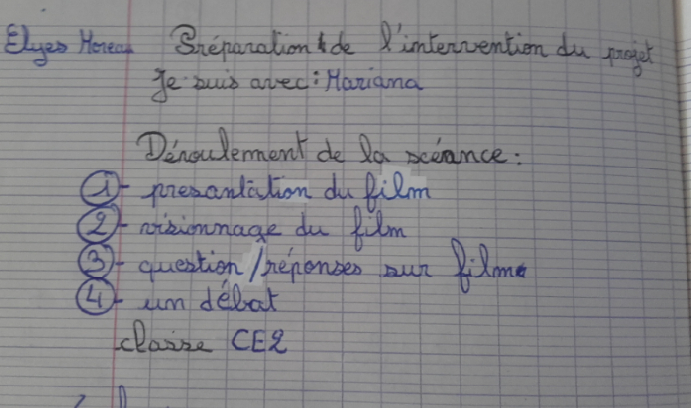 Les photos
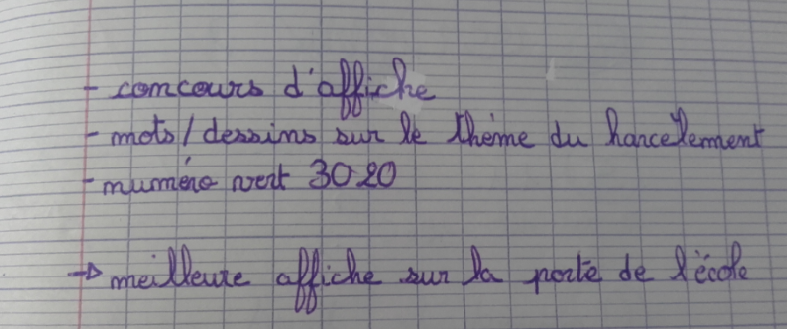 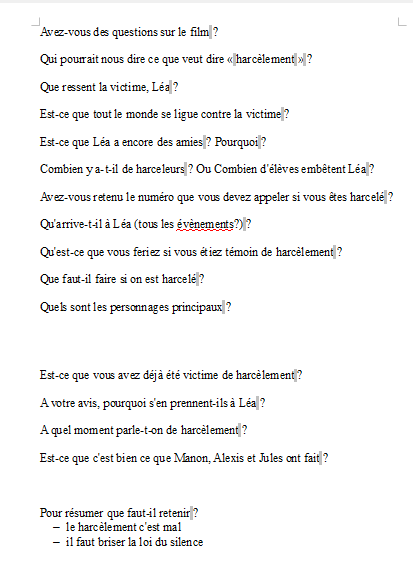 Questions préparées par les élèves :
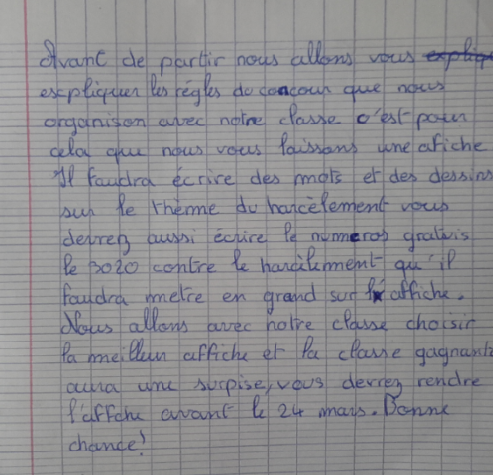 La cahier des charges
Feuille de format imposé
Pas de photo, uniquement des dessins ou compositions plastiques
Texte. 
Numéro de téléphone du service HARCELEMEMENT obligatoire 3020

La classe gagnante aura :
Son affiche accrochée sur la porte de l’entrée de l’école. 
Une surprise : 2 livres sur le harcèlement et des bonbons.
Les critères de réussite
élaborés par l’ensemble des élèves de la classe pour noter les affiches des classes participantes.
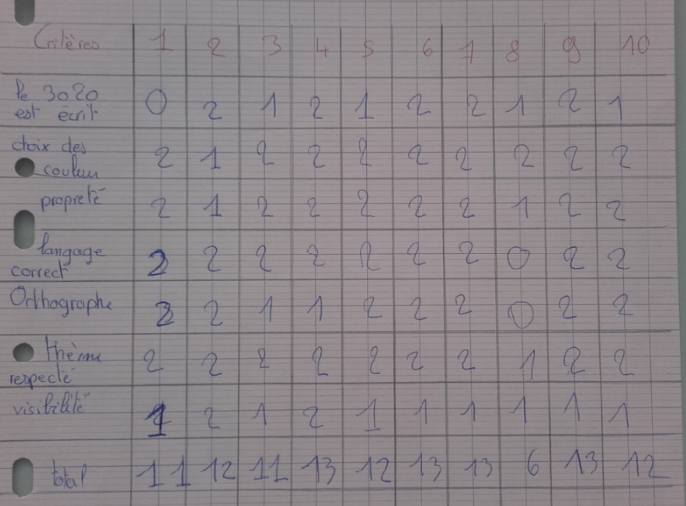 Le doc
L’affiche gagnante : une classe de CP
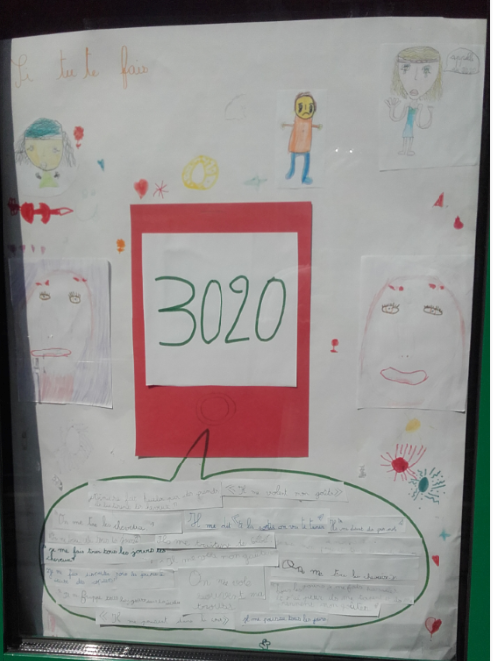 Les autres affiches
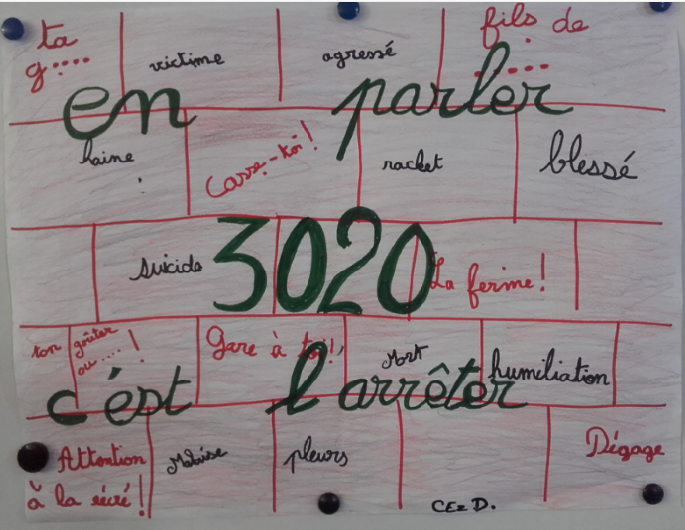 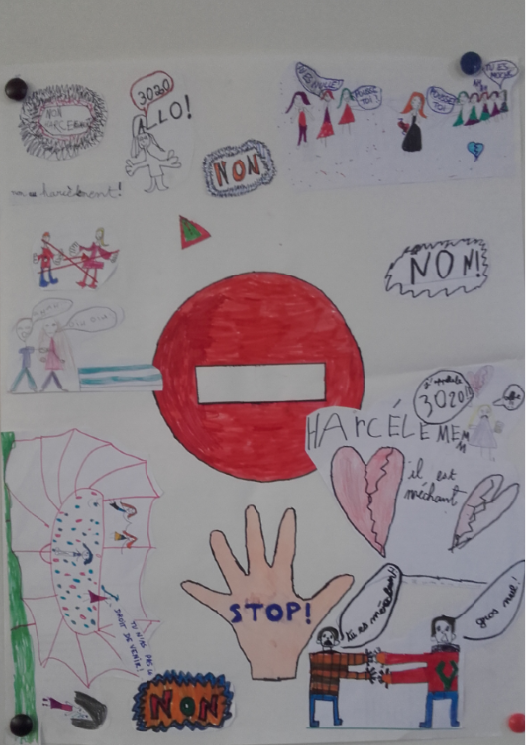 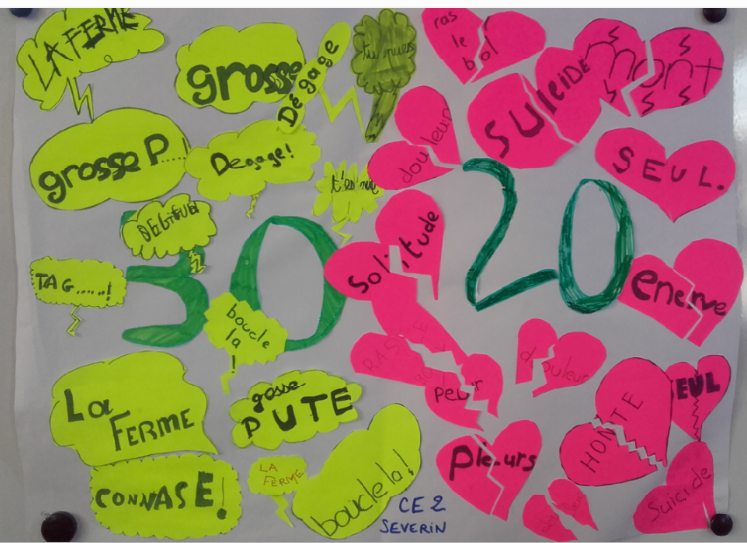 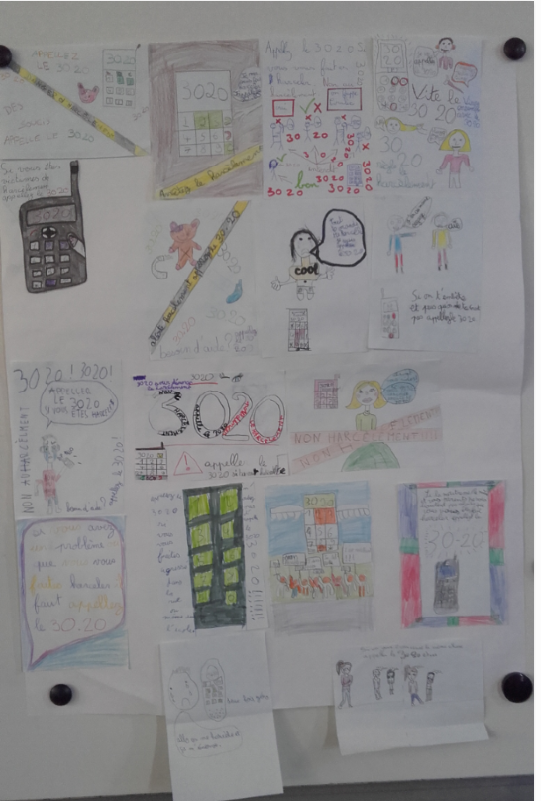 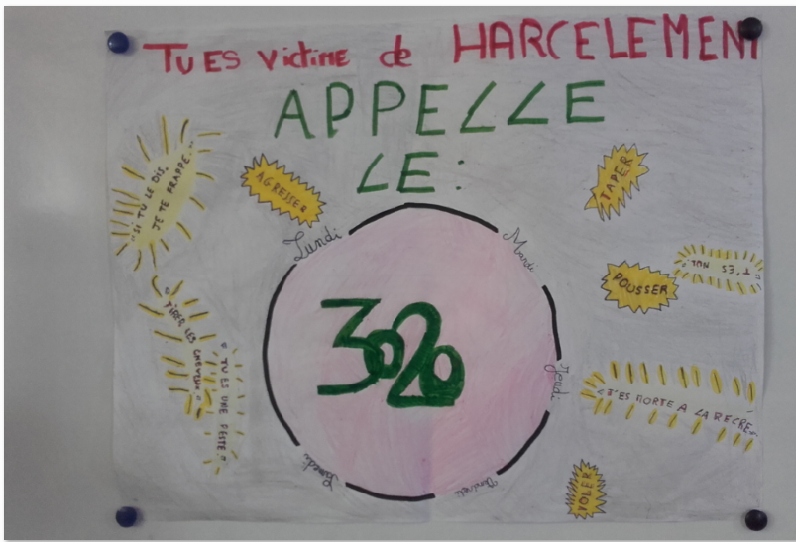 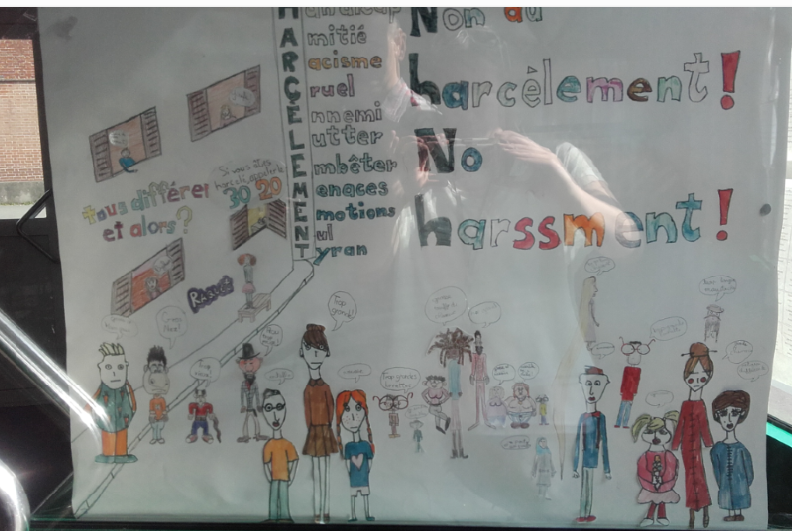 CROISEMENTS AVEC LES AUTRES DISCIPLINES
Langage oral : savoir s’exprimer dans un langage syntaxiquement correct.
Langage écrit : production de scénarios. Production d’articles dans le journal de l’école
Mathématiques : calcul de pourcentage pour exploiter les résultats du concours d’affiche.
Découverte du monde :
- La structuration du temps
- Les outils numériques (appareil photo, caméra, les montages,…)
Les arts visuels :
- Lecture d’images
- Composition plastique (affiche)
Réalisation de mots croisés dans le journal de l’école
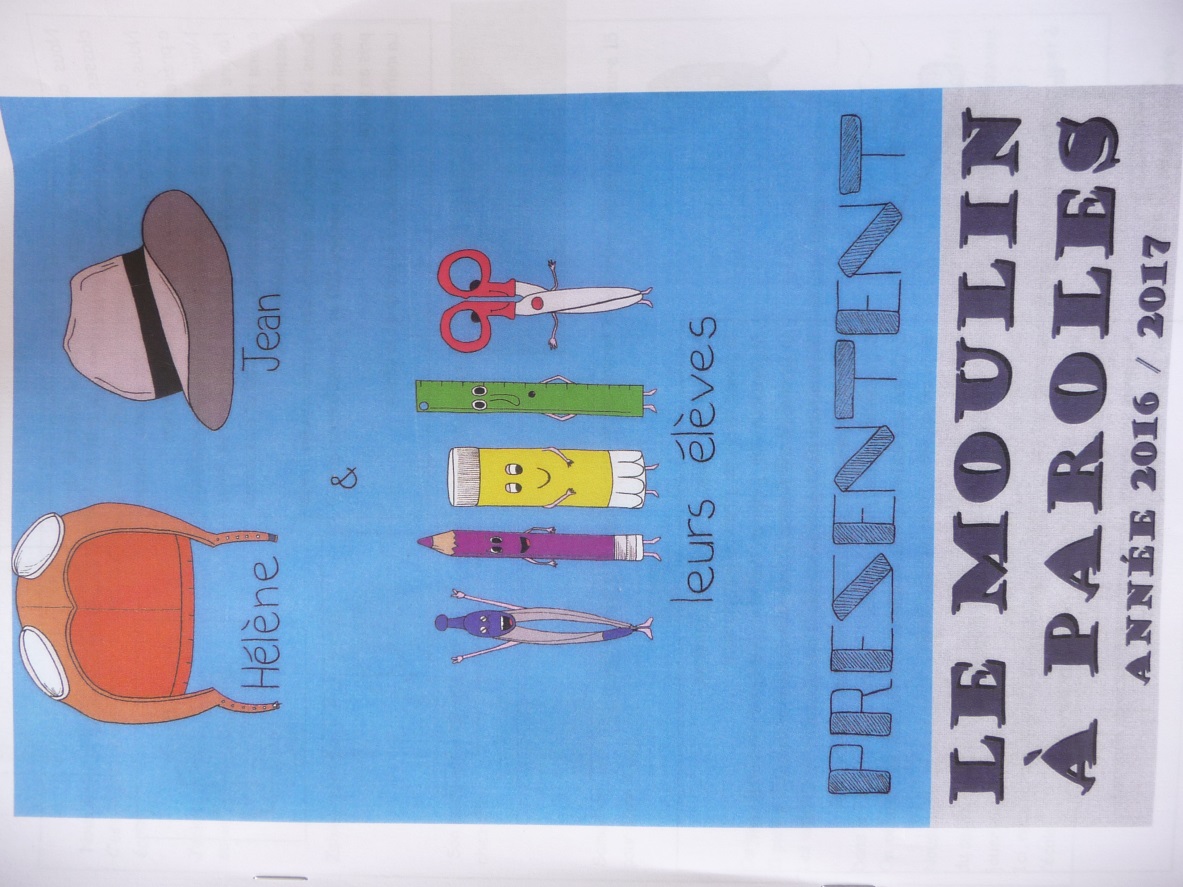 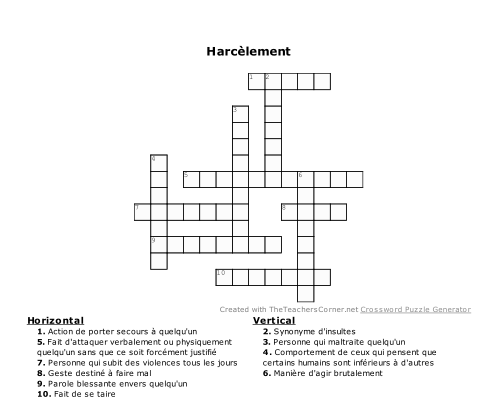 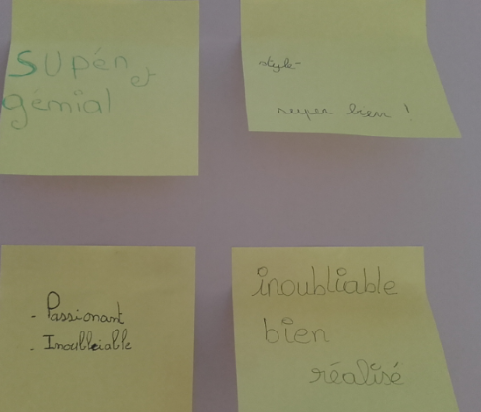 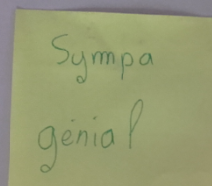 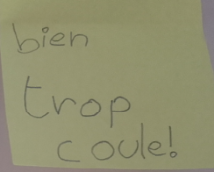 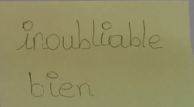 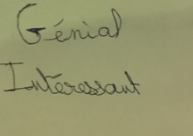 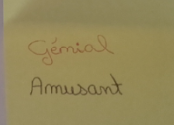 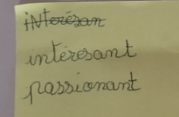 Mots des élèves
Sensibilité
Les sentiments
Confiance
Jugement
Ouverture sur les autres
Respect
Mise en mots
Estime de soi
Cohésion de classe
Ecoute
Engagement dans un projet commun
Bienveillance
Droit et Devoir
Mots de l’enseignante
« NON AU HARCELEMENT »
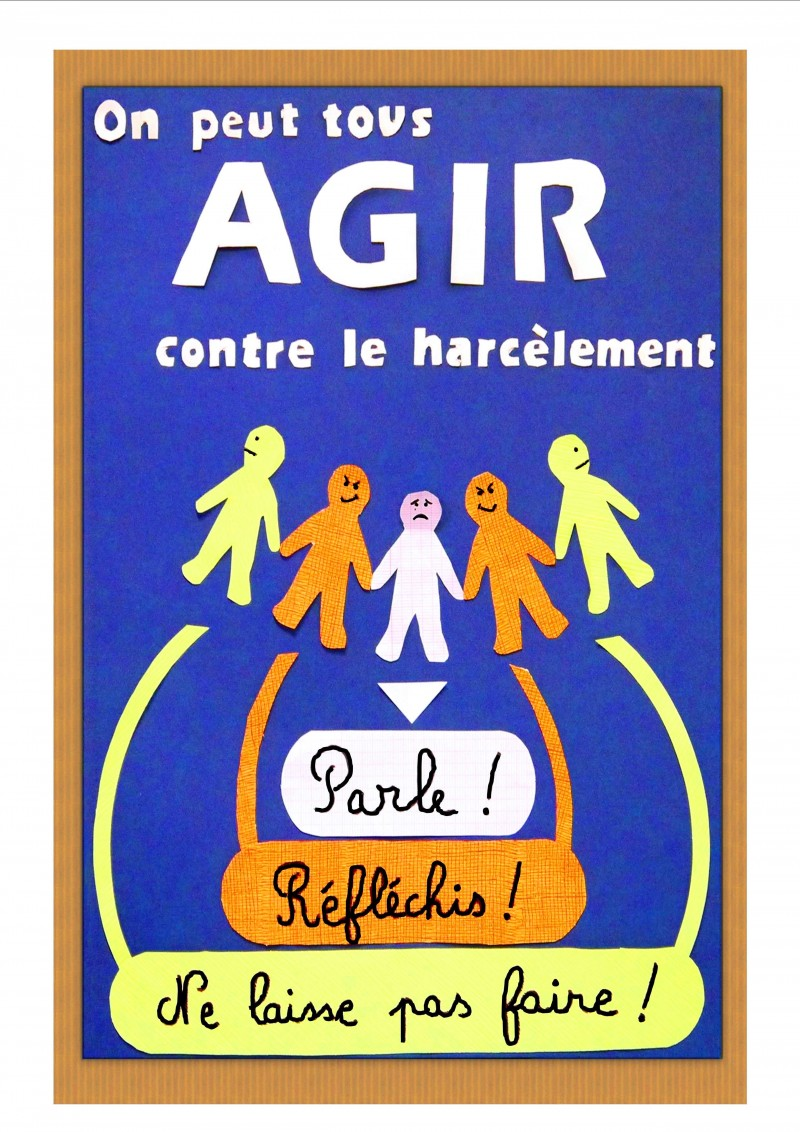 Ce projet  a été le fil conducteur de cette année en classe deCM2.
Il a permis de travailler tout au long de l’année les compétences et connaissances attendues en EMC : apprendre à débattre, argumenter, les notions de droit, de devoir, le respect, l’égalité F/G….
NATHALIE CAMPS JUIN 2017